रोल्पा जिल्लाको पञ्च वर्षिय कार्ययोजना तथा सो को IEE प्रतिवेदन सम्बन्धी प्रस्तुतीकरण
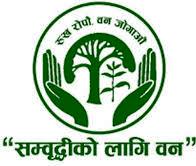 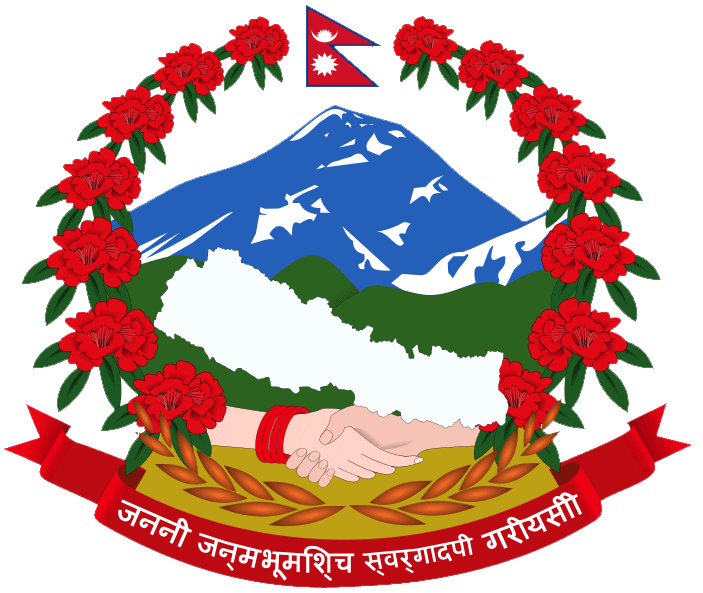 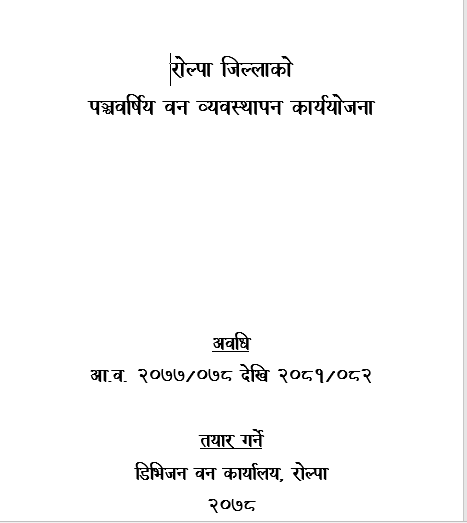 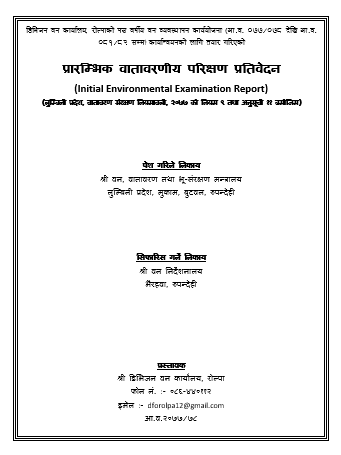 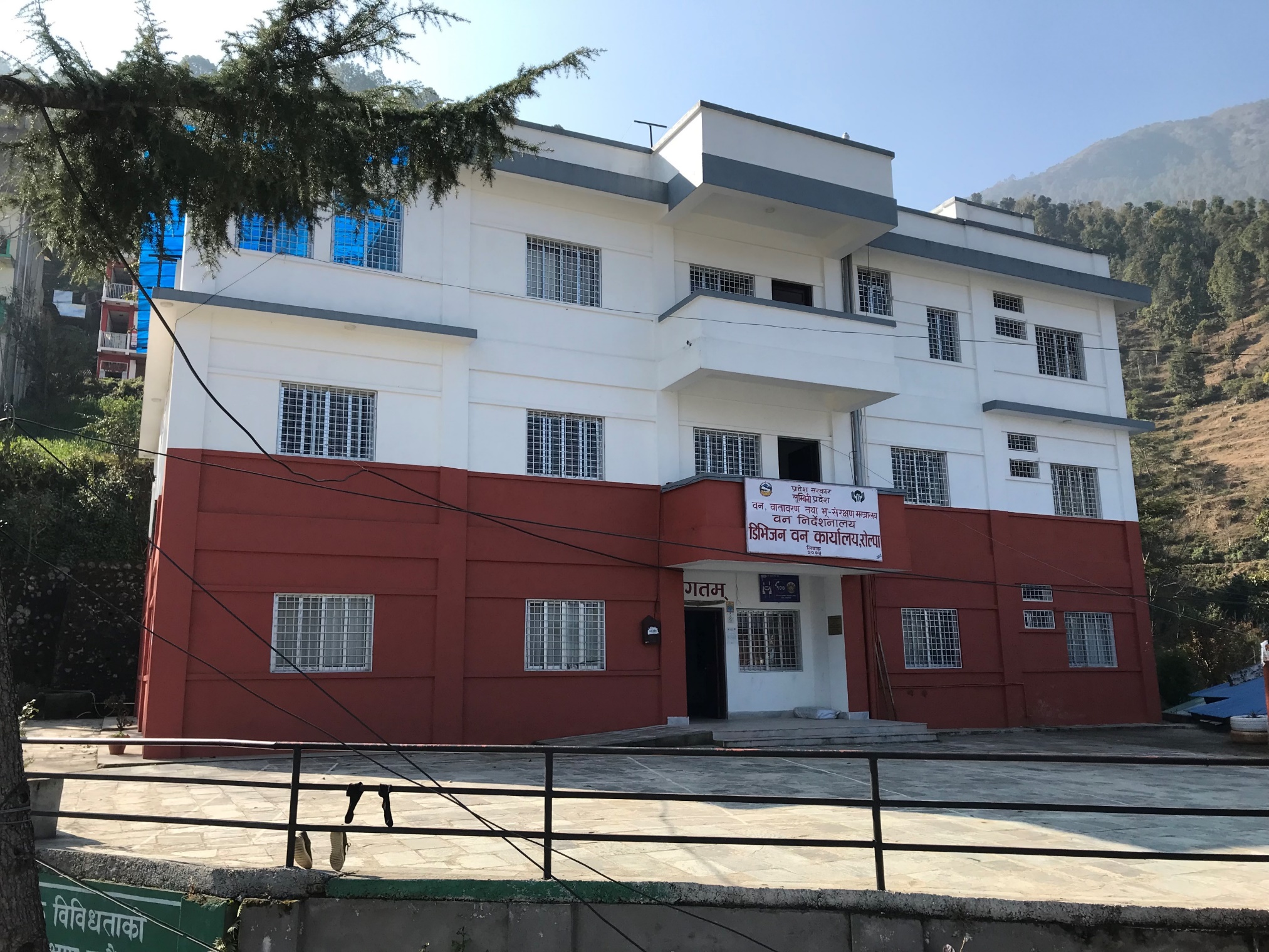 l8lehg jg sfof{no, /f]Nkf
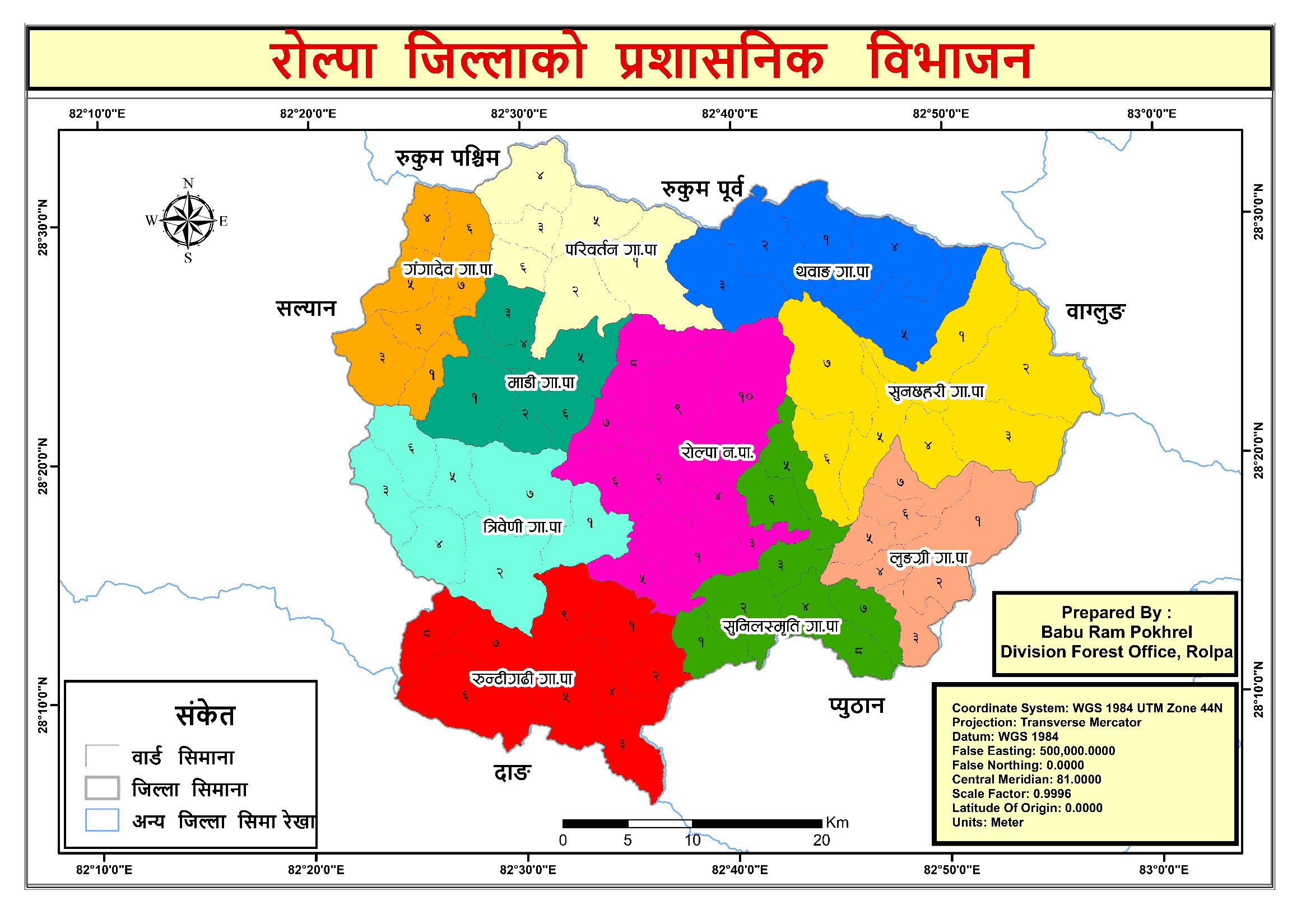 रोल्पा जिल्लाको जातजातीगत संरचना
३३.८ %
१२.२%
३.६ %
२.८ %
२.३ %
१ %
१.२ %
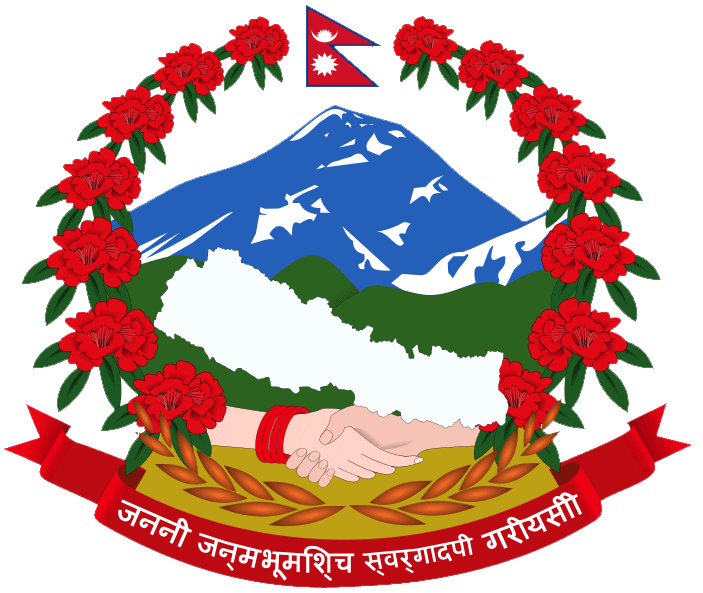 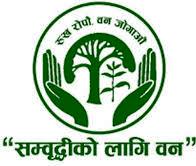 भू उपयोगिता
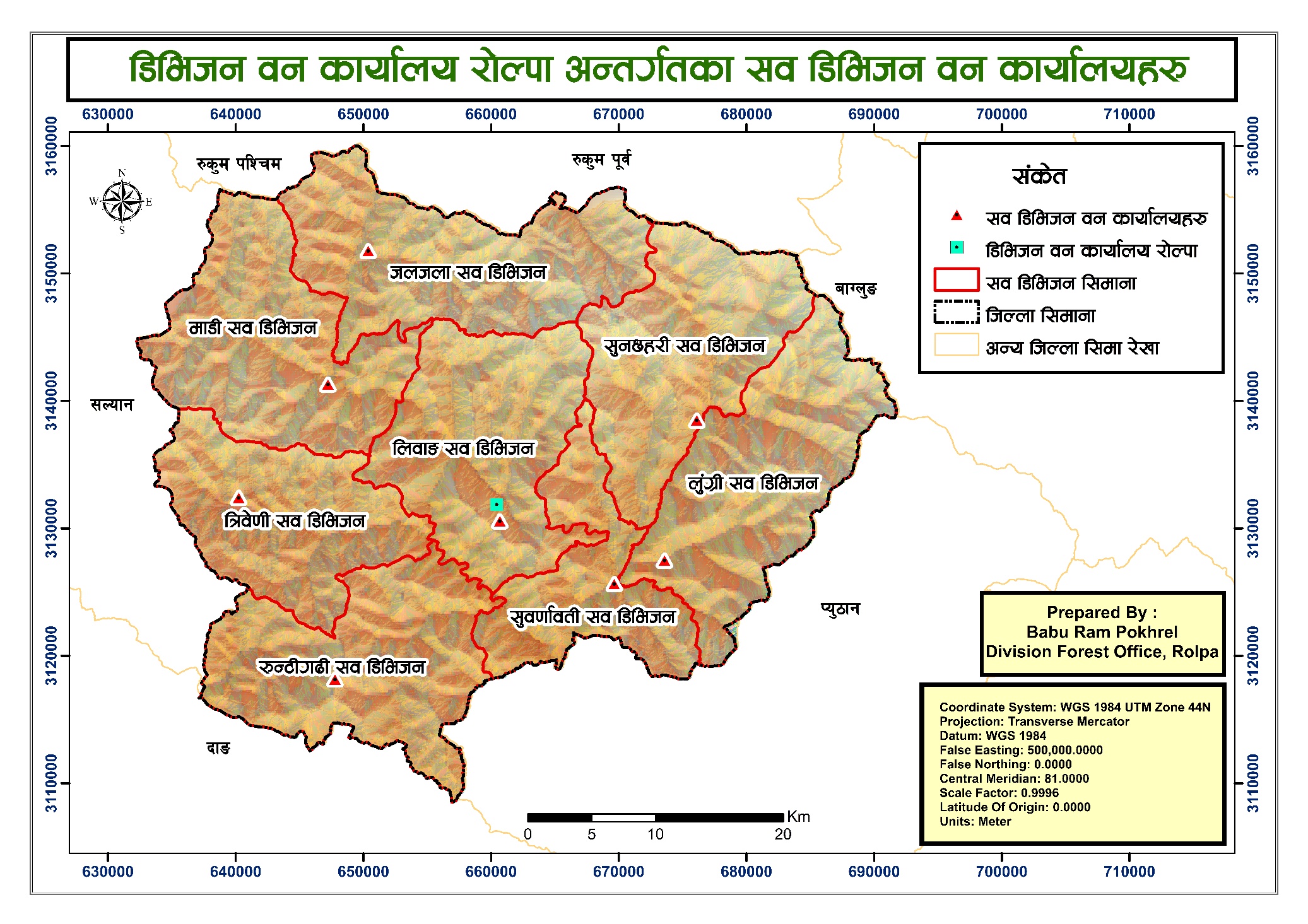 स्थानीय तह अनुसार वनले ढाकेको क्षेत्र
पञ्च वर्षिय कार्ययोजना समीक्षा
३ वटा पञ्चवर्षिय वन व्यवस्थापन योजना कार्यान्वयन  
२०६२/०६३ देखि २०६६/०६७
२०६७/०६८ देखि २०७१/०७२ 
२०७२/०७३ देखि २०७६/०७७
६२१ वटा सामुदायिक वन, ५५ वटा कवुलियति वन र १ वटा धार्मिक वन तथा ७ वटा निजी वन दर्ता तथा हस्तान्तरण
पछिल्लो ५ बर्षमा ७१ % वित्तिय प्रगती हासिल भएको ।
पाँच वर्षको राजश्व संकलनको अवस्था
आ.व. २०७२/७३ देखि २०७६/७७ सम्मको राजश्व संकलन
वनको किसिम अनुसार उत्पादनशिलताको अवस्था
जिल्लाको समग्र वनको किसिम
जिल्लाको समग्र वनको किसिम
सरकारबाट व्यवस्थित वनबाट संकलन गर्न सकिने अनुमानित काठ दाउराको परिमाण
जडिबुटी तथा गैरकाष्ट वन पैदावार संकलन
सरकाद्वारा व्यवस्थित वनबाट औषत बार्षिक रुपमा परिमाण १,७१,३७९ के.जी जडीबुटी संकलन हुने
आगामी ५ बर्षमा जम्मा रु. ७०,६८,५९५ राजश्व संकलन हुन सक्ने अनुमान गरिएको
५ वर्षे अवधीमा कुल राजश्व
कार्ययोजना कार्यान्वयनबाट रु. ५,२१,५५,३९९.४५ राजश्व तथा सामुदायिक वनलाई रु. २७,७३,२८,०७७.५० आम्दानी भएको हुनेछ ।
पाँच वर्षको लागि प्रस्तावित बजेट
कार्यक्रम तर्फ – रु. २५ करोड ३४ लाख
साधारण खर्च – रु. १४ करोड ३३ लाख ६५ हजार
कुल प्रस्तावित बजेट – रु. ३९ करोड ६७ लाख ७६ हजार
५ वर्षको लागि प्रस्तावित बजेट-कार्यक्रम तर्फ
वातावरणीय प्रभाव र प्रभाव न्यूनिकरणका उपायहरु
भौतिक तथा रासायनिक प्रभावहरु
वातावरणीय व्यवस्थापन योजना तथा बजेट
वातावरणीय व्यवस्थापन योजना तथा बजेट
वातावरणीय व्यवस्थापन योजना तथा बजेट क्रमश:
क्रमश:
क्रमश:
वातावरणीय व्यवस्थापन योजना कार्यान्वयनको लागि ५ वर्षको लागि रु. ४७ लाख ५० हजार बजेट विनियोजनाको प्रस्ताव गरिएको
सल्लाह तथा सुझावको अपेक्षा सहित 
धैर्यताको लागि धन्यबाद !!!